A Case Study
Jake Blanchard
Spring 2008
How do we really use FEM?
The use of FEA is really more complicated than we have made it.
The complication lies in converting a real structure into a numerical model.
What are loads?
What are boundary conditions?
What features can we ignore?
Etc.
We also must ensure that our models are correct.
Testing will almost always be used before final production.
Our Case – A bicycle crank
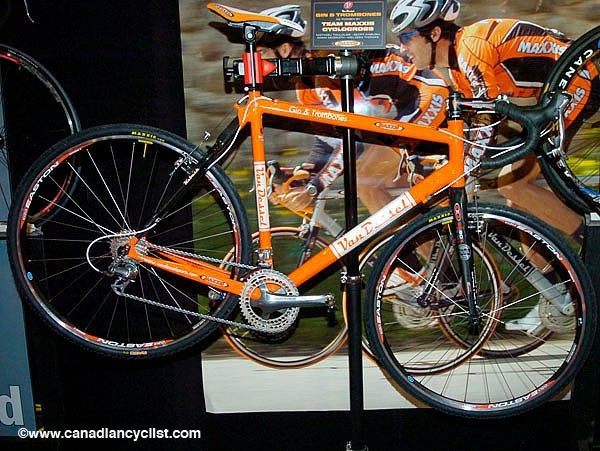 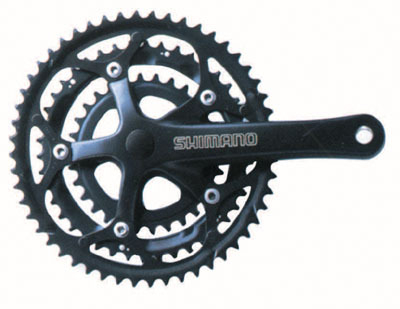 Our Model
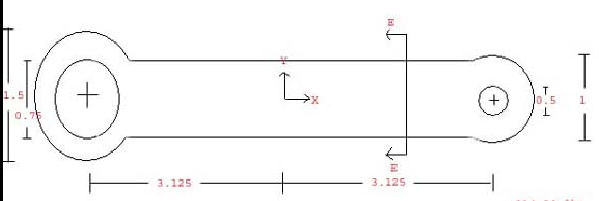 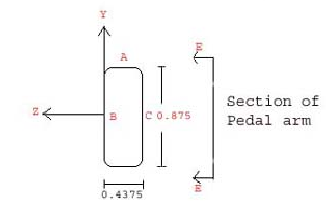 What loads should we use?
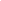 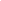 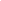 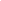 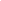 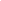 What properties should we use?
Aluminum alloy (2024-T4 Aluminum)
What are the boundary conditions?
What stresses do we expect?
Background: Torsion
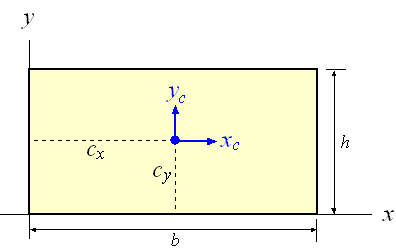 Polar Moment of Inertia



Stress
What are the stress limits?
No do the analysis and assess
What design changes might be made?
Viewing Contours on Cross Section
In 3-D models, it can be useful to view contours on a slice of the part
Try this: Plot Ctrls/Style/Hidden Line Options…
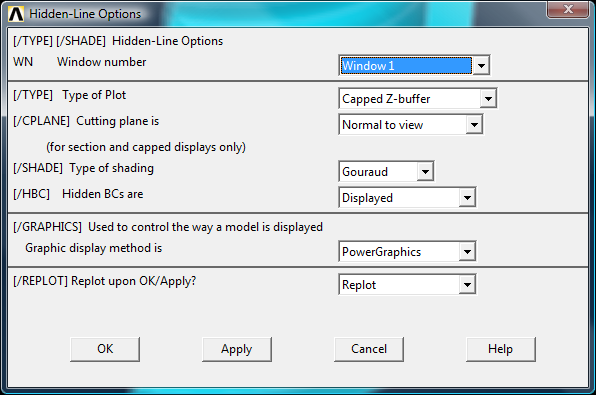